Здорово быть здоровым!!!
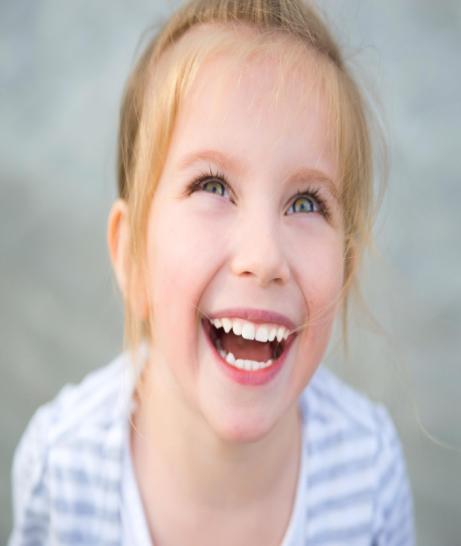 10 привычек 
для здорового    
    образа жизни
1
Просыпаться рано утром
- Принимаете пищу вовремя; - Реже болеете; - Высыпаетесь; - Остаетесь бодрым в течение длительного времени.
2
Выпивать стакан воды по утрам
Помогает очистить организм от вредных  веществ.
3
Делать зарядку
-полезно для укрепления позвоночника и иммунной системы;




-способствует умственному развитию.
4
Закаливание и соблюдение личной гигиены
Контрастный душ, умывание прохладной водой.





 Не пренебрегать мытьём рук
Чистить зубы дважды в день.
5
Завтракать
-дает энергию на целый день;
-благотворно влияет на наше самочувствие;




-помогает контролировать чувство голода в течение дня;
-повышение внимания и улучшение памяти.
6
Правильно питаться
7
Гулять каждый день
Содействует закаливанию
                    организма



Воспитывает положительное отношение к природе, чувство ответственности за состояние окружающей среды и природы в целом
8
Заниматься спортом
Повышается иммунитет и выносливость организма, укрепляется здоровье;
Учит быть терпеливым и сдержанным
Укрепляются системы организма, в первую очередь костная, мышечная, кровеносная
9
Вовремя ложится спать.
                               Высыпаться.
Является мощной профилактикой многих заболеваний,




 
укрепляет иммунитет.
Улыбаться. 






    Дружить и общаться.
10
Одинокие люди и пессимисты чаще простужаются и дольше болеют. 
А улыбка лечит даже от простуды.